Roberto ClementeAlthea GibsonSports and AthletesImpact on CultureSlide 1
PowerPoint created by Lisa Looney
Scio Central School
Scio, New York
Roberto Clemente
Slide 2
What I Infer: 	 What I Notice: 	       What I Wonder




Summary: physical description, characteristics, era, sport played


Slide 3
Roberto Clemente
“Any time you have the opportunity to make a difference in this world, and you don’t do it, ou are wasting your time on this earth.”
Slide 4
Roberto Clemente
http://www.biography.com/people/roberto-clemente-9250805

http://www.robertoclemente.si.edu/

http://www.sites.si.edu/images/exhibits/Roberto%20Clemente/slideshow/index.htm
Slide 5
Slide 6
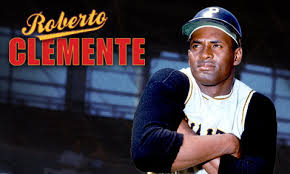 Slide 7
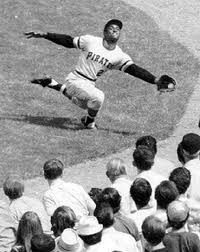 Slide 8
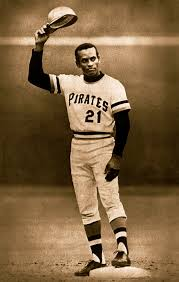 Slide 9
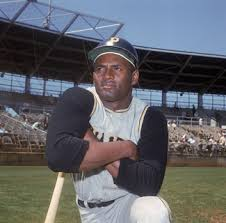 Slide 10
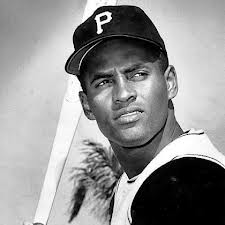 Slide 11
Althea Gibson
Slide 12
What I Infer: 	 What I Notice: 	       What I Wonder




Summary: physical description, characteristics, era, sport played
Slide 13
“I hope that I have accomplished just one thing: that I have been a credit to tennis and my country.” —Althea Gibson



“I always wanted to be somebody. If I made it, it’s half because I was game enough to take a lot of punishment along the way and half because there were a lot of people who cared enough to help me.” —Althea Gibson
Slide 14
“I don’t want to be put on a pedestal. I just want to be reasonably successful and live a normal life with all the conveniences to make it so. I think I’ve already got the main thing I’ve always wanted, which is to be somebody, to have identity. I’m Althea Gibson, the tennis champion. I hope it makes me happy.” 
—Althea Gibson
Slide 15
“No matter what accomplishments you make, somebody helped you.” 
—Althea Gibson


“In the field of sports you are more or less accepted for what you do rather than what you are.”
 —Althea Gibson
Slide 16
“In sports, you simply aren’t considered a real champion until you have defended your title successfully. Winning it once can be a fluke; winning it twice proves you are the best.”
 —Althea Gibson (from http://womenshistory.about.com/od/gibsonalthea/a/Althea-Gibson-Quotes.htm)
Slide 17
“Shaking hands with the Queen of England was a long way from being forced to sit in the colored section of the bus going into downtown Wilmington, North Carolina.” 
—Althea Gibson, from her autobiography I Always Wanted to Be Somebody, 1958
Slide 18
Althea Gibson
http://www.biography.com/people/althea-gibson-9310580

http://www.history.com/this-day-in-history/althea-gibson-is-first-african-american-to-win-wimbledon
Slide 19
Slide 20
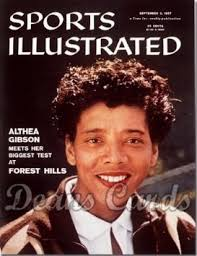 Slide 21
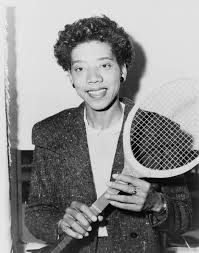 Slide 22
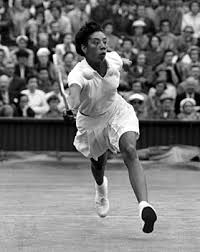 Slide 23
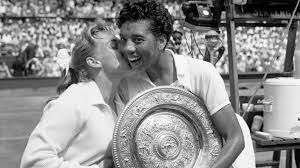 Slide 24
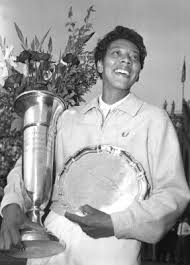 Slide 25
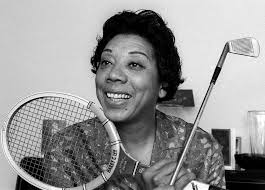 Slide 26
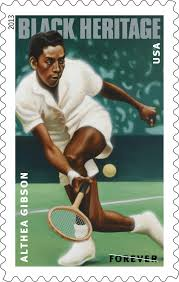 Slide 27